California Community CollegesClassified Senate
Resolution Plenary Information Session
June 16, 2016
4CS Classified Leadership Institute




Maureen Chenoweth, 4CS Past President
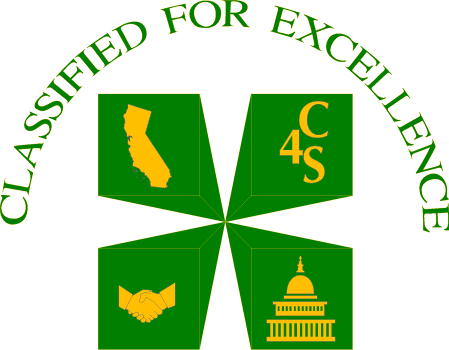 4CS Resolutions and what we hope to accomplish today
Overview of the plenary process in the context of Governance
Progress to date
4CS Resolution Handbook and Website
How to write and submit a resolution for consideration for the plenary session
2015-2016 Resolutions
2015-02 Classified Professionals (Merced College)
Next Steps
Governance at the State Level
Board of Governors
Consultation Council
About the Board of Governors
The California Community Colleges Board of Governors sets policy and provides guidance for the 72 districts and 113 colleges that constitute the system.
[Speaker Notes: The 17-member board is appointed by the governor and formally interacts with state and federal officials and other organizations. The board selects a chancellor for the system. The chancellor, through a formal process of consultation, brings recommendations to the board.]
Board of Governors and Consultation Council
The California Community Colleges is guided by a process of shared governance.
The board of governors maintains a consultation process to ensure representatives from all levels of the system have an opportunity to advise the chancellor on state policy decisions. The chancellor considers this information prior to making final recommendations to the board.
This process has evolved over the years into a Consultation Council composed of 18 representatives of institutional groups such as trustees, executive officers, students, administrators, business officers, student services officers, instructional officers, and representative organizations such as faculty and staff unions and associations. The council is chaired by state Chancellor Brice W. Harris and meets once per month to review and evaluate policy proposals and related issues.
Each of the 72 community college districts has a locally-elected board of trustees. These individuals are responsive to members of their community. Trustees also oversee the operations and budgets of local colleges within their districts.
Title 5 and Classified Participation in Governance
Title 5, Section 51023.5 specifically requires that the District’s Board of Trustees “adopt policies and procedures that provide district and college staff the opportunity to participate effectively in district and college governance,” on matters “that the governing board reasonably determines, in consultation with staff, have or will have a significant effect on staff.”
Classified Representation on Consultation Council
CFT/AFT Representative
   Thomas Hamilton, President
   Long Beach Council of Classified Employees
   4421 East Village Road
   Long Beach, CA 90808
   (562) 938.3138
   email: thamilton@lbcc.edu

CSEA RepresentativeManuel Payan 5372 Feather River Drive Stockton, CA 95219(209) 986.0483 email: m_s_payan71@yahoo.com
How do Classified Senates Provide Input into the Governance Process?
Right now there is no organized, institutionalized process for input at Consultation Council for classified senates
Academic Senates have a resolution process that we can adapt to fit our needs
We can lobby to be included at Consultation Council, but it would probably be more effective to begin demonstrating that we have an important perspective that should be included
The resolution process is a powerful way for us to demonstrate that participation
How will the Resolution Process Work?
4CS has added a new standing committee, a Resolutions Committee
Senates have voted on whether or not to institute a resolution process
Going forward, the Resolutions Committee will receive resolutions from local senates to be considered and voted upon at a plenary session.
The Resolutions Committee may also initiate the process, but a Resolution will not become part of the  permanent record until all senates have voted (same for locally-generated resolutions)
[Speaker Notes: Share voting results and encourage additional voting]
4CS Resolutions Process
Resolutions may be generated at the 4CS or  senate levels and refined at the Area and Regional meetings before going through the final vetting process at CLI
How Will Local Senates and the 4CS Executive Committee  Become Informed on the Issue(s)?
Each resolution would have a contact individual or individuals. That individual is responsible for providing background information in the form of an information session at the plenary, or providing a paper (see examples of Rostrum articles on Academic Senate website).
A  handbook has been developed to provide detailed instructions on the writing and submission process
Should we look into having an online process as well for those who cannot attend in person? Some issues are hot button items and cannot wait for several months for voting
4CS Resolution Website and Handbook
http://ccccs.org/members/index.html
Resolutions Under Consideration
2015-2016 Resolutions
2015-02 Classified Professionals (Merced College)
[Speaker Notes: Provide handouts so each participant will have this to take back.]
How to Write a Resolution
Using your copy of the handbook that contains a section on how to write a resolution, we will use this time to comment on existing resolutions and brainstorm topics for new resolutions
What Will We do With our Resolutions?
We can publish them on the 4CS website
We can deliver them to our representatives on Consultation Council
And/or we can submit them directly to the Chancellor
Most importantly, they can serve to connect classified senates to each other and provide an information clearing house on a variety of subjects that will serve as a resource for local senates
Next Steps
Make resolutions an agenda item for your local senate to educate your members and encourage them to write one of their own!
Plan to make at least one member of your senate attend the Classified Leadership Institute in June so that we will have a full voting contingent